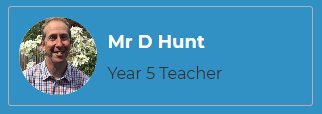 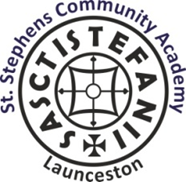 Welcome to Class 5
Mr. Hunt, Mrs. Fritz and Mrs. Baxter.
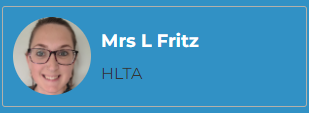 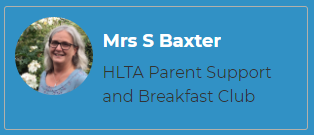 [Speaker Notes: Roles within the class]
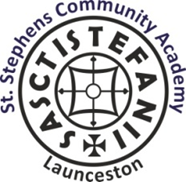 Expectations
Correct school uniform (named)
Water bottle (water and not juice, named)
Coat
Hat/Suncream in warm weather

Attendance
Children need to be in school by 8:55am each day.
Year 5 door opens at 8:45am
In Year 5 the children leave school at 3:15pm.
It is paramount that children are in school as much as possible. As a school our attendance target is 95%.
[Speaker Notes: Aim for all to achieve to the best of their ability]
Information for parents and carers on the end of year expectations for children in our school. The staff have identified these expectations as being the minimum requirements your child must meet in order to ensure continued progress throughout the following year.  All the objectives will be worked on throughout the year and will be the focus of direct teaching. Any extra support you can provide in helping your children to achieve these is greatly valued.
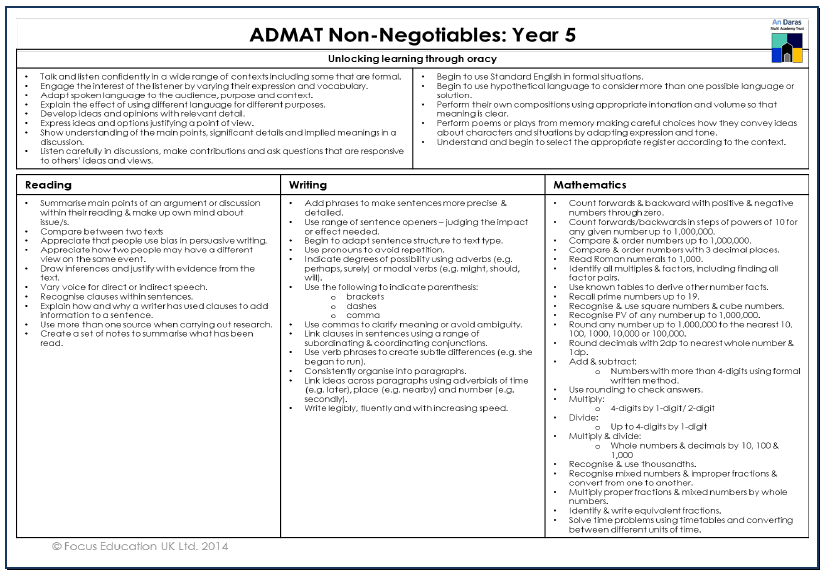 [Speaker Notes: Aim for all to achieve to the best of their ability]
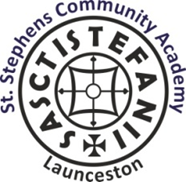 Home learning
We provide home learning books for all children to keep their home learning in a collection together. Home learning is set on a Friday and needs to be handed in on a Wednesday
Reading (daily) 
Spelling: Children are given the list of common exception words for Year 5/6. Children can be encouraged to practice these at home. 
Children are set home learning each Friday. The home learning in Year 5 is English and Maths from their class learning. The home learning includes Maths homework using children’s own ‘My Maths’ and English CGP books. 
Homework club is available for children who cannot access MyMaths at home or  who prefer to do homework at school.
( Children will be provided with their login in September for My Maths and Times Table Rockstars, however it will be the same as Year 4)
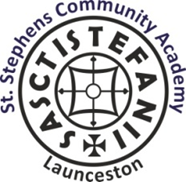 Home Reading
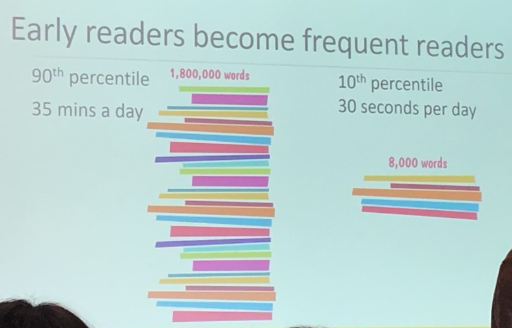 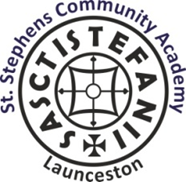 Home Reading
Accelerated Reader: A Guide for Parents

From Year 2 -6, all children take part in the  Accelerated Reader programme, which is designed to do the following things:

Find books that are the right level for your child
Encourage your child to read more
Improve your child’s reading ability.

https://educationendowmentfoundation.org.uk/projects-and-evaluation/projects/accelerated-reader/#closeSignup
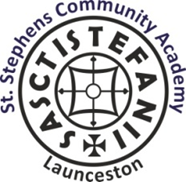 Home Reading
“How much should my child read each day?”
According to Renaissance Learning’s research, children who read at least 20 minutes a day with a 90% comprehension rate on AR quizzes see the greatest gains.
Therefore, your child should have at least 20 minutes set aside for reading during day.
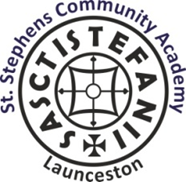 Home Reading
How will I know how my child is doing?
You can access your child’s AR information in Renaissance Place Home Connect from any web-enabled computer.
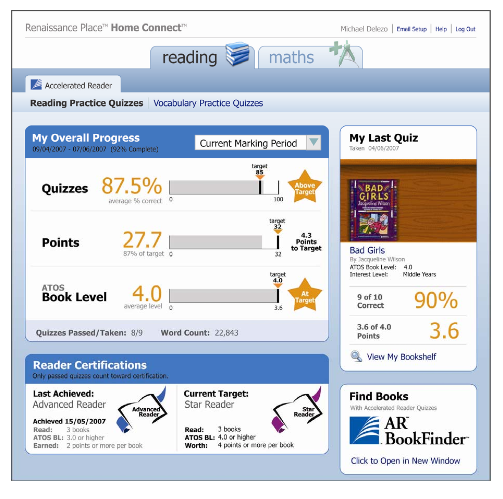 You can only access information about your own child.
You can also access AR BookFinder to search for titles of interest. 
Once in the programme, you can view your child’s progress towards targets, points and books read.
KS2 SATs
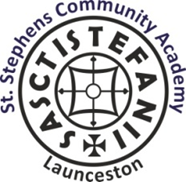 At the end of Year 6, children will take National Statutory Assessments (SAT’s) in:

Reading
Grammar and Punctuation
Spelling
Maths


All assessment are due to take place in May. 

Most of the ground work for the KS2 SAT’s is in Year 5 as they will only have two terms in Year 6 before the testing.
[Speaker Notes: Discuss preparation and support with this- in September will provide a parent guide to SATs for Reading and Maths]
Wild Tribe/Outdoor Learning
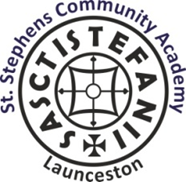 What the children wear is important and will vary according to the time of year. The children must wear: 
• long trousers 
• long sleeved tops/jumpers 
• have a waterproof coat 
• wellington boots 

You may like to send in waterproof trousers or all in one wet weather gear but this is not essential. 

Please be aware that these clothes are likely to get dirty and wet at times so don't send any ‘best’ clothes.
[Speaker Notes: Discuss preparation and support with this- in September will provide a parent guide to SATs for Reading and Maths]
Communication
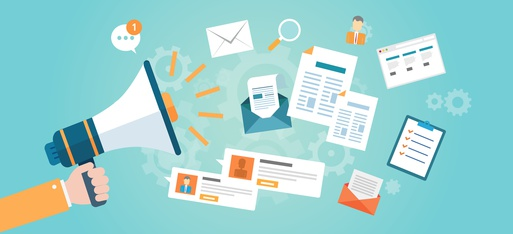 Letters home- spares can be collected from 
the office.
Texts
Website: check for key dates and upcoming events 
Twitter Feed
Newsletter emailed out- this also contains key information.

Please make appointments at reception if you would like to see your child’s teacher.


Please ensure that contact details and medical details are up to date.
Photos
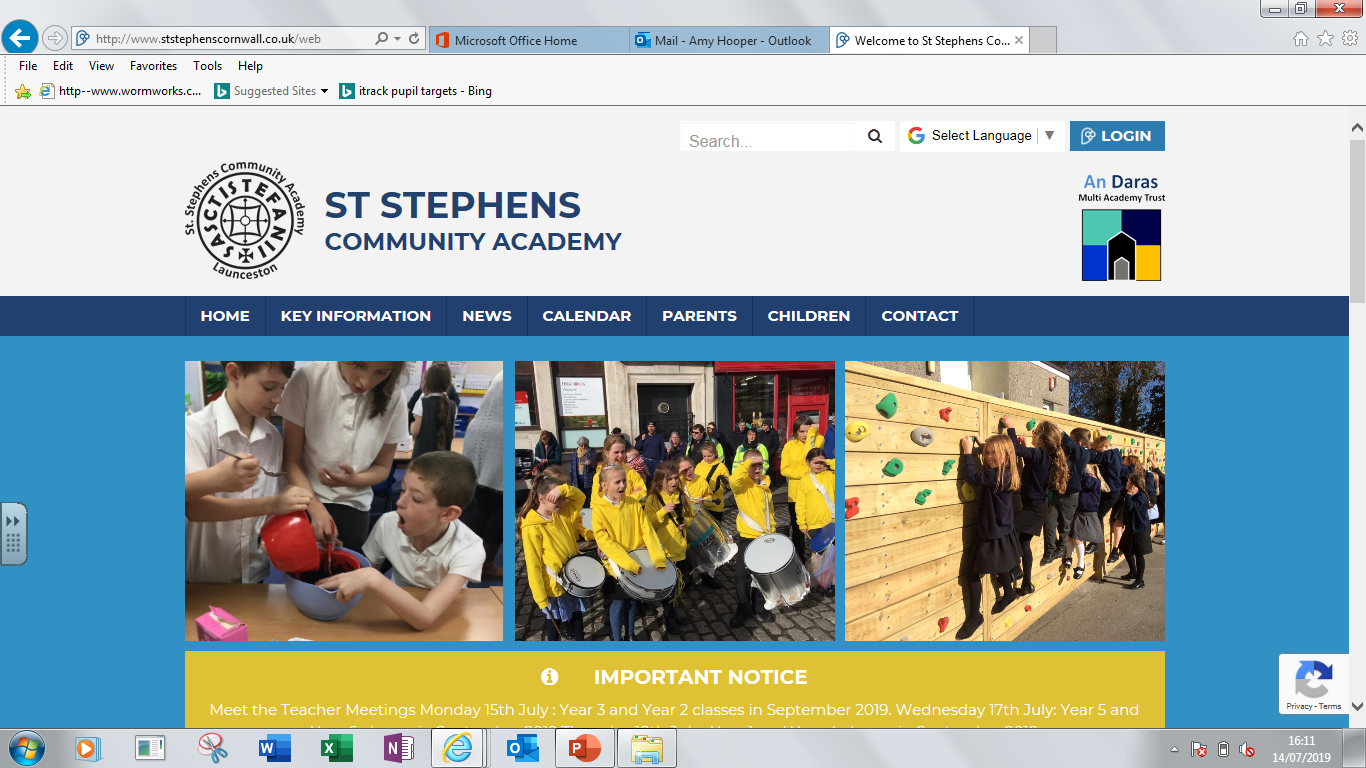 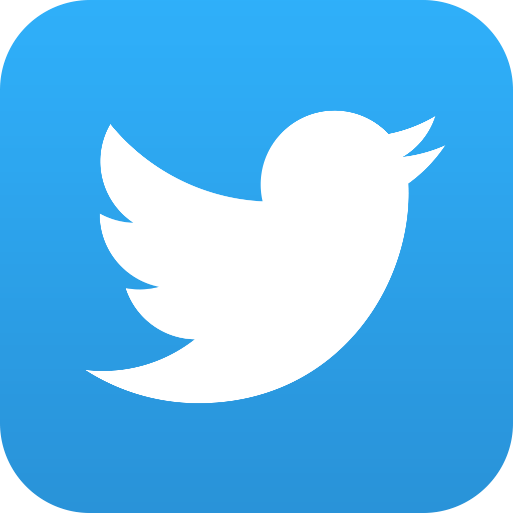 Please look at our school website and Twitter throughout the year.